Repetition
CE 311 K - Introduction to Computer Methods

Daene C. McKinney
Introduction
Do – While Loops
Do – Until Loops
Peek
For – Next Loops
Repetition - Loops
Control structures used to repeat statements until a condition is met
Do loop
Indeterminate looping structure
Condition stops the loop
For – Next loop
Determinate looping structure
Number of cycles stops the loop
Do – While Loops
Beginning of loop
no
?
Loop
yes
Do While condition
    Statement(s) …
Loop
End of loop
Do – While Loops
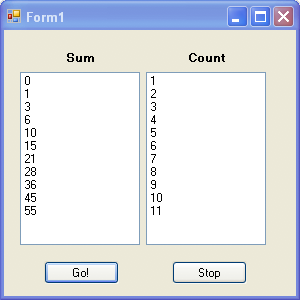 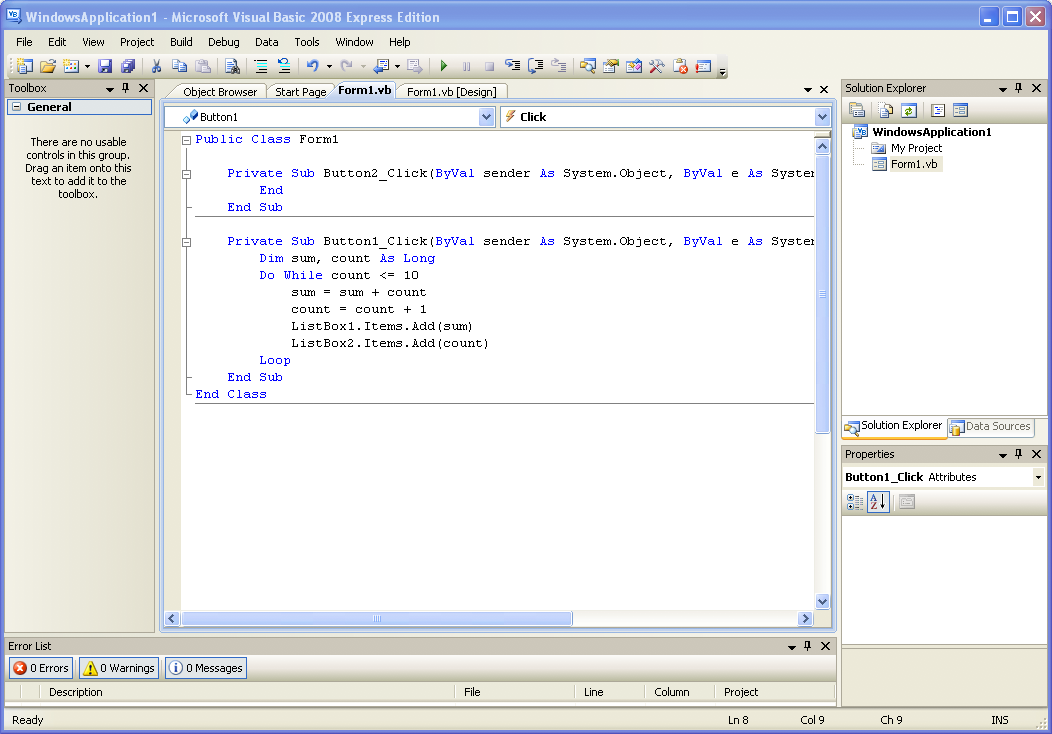 no
yes
Do - Until Loops
Beginning of loop
Loop
Do
    Statements…
Loop Until condition
End of loop
?
Do - Until Loops
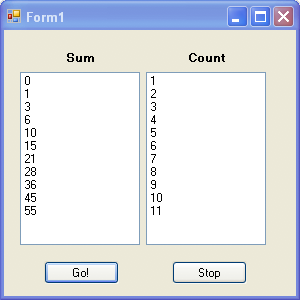 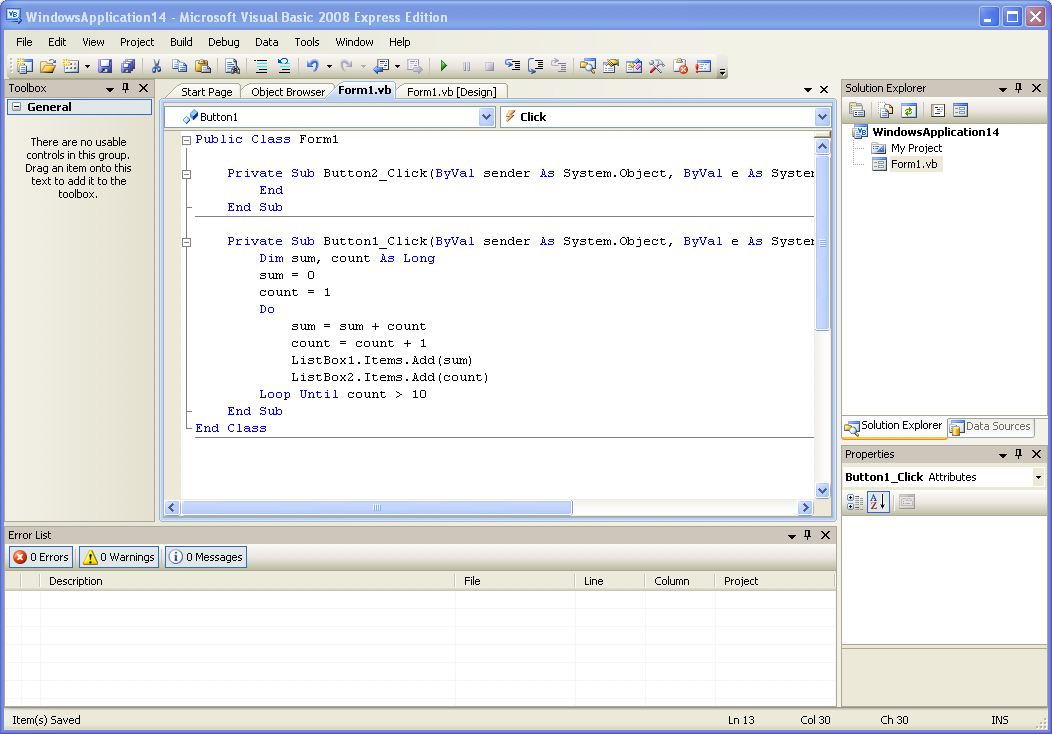 Notes on Loops
Avoid “Infinite” loops
Any “Do-While” statement can be converted to an “Do-Until” statement, and vice-versa
“Do-While” tests at the top of the loop
“Do-Until” tests at the bottom of the loop
Processing Data With Loops
Data in files
Display
Select/Search
Calculation/Transform
Detect the end of a file (EOF)
Peek: determine when end of file is reached
Counters: Calculate # of elements in a list
Accumulators: Sum numerical values in lists
Flags: Test for certain conditions
Peek
Read data from a file using a Do Loop
How do we detect the End Of File (EOF)?
Value of

sr.Peek = 1st character of current line in file

If EOF has been reached

sr.Peek = -1
Central Asia
Toktogul Dam
140 m
19.5 km3
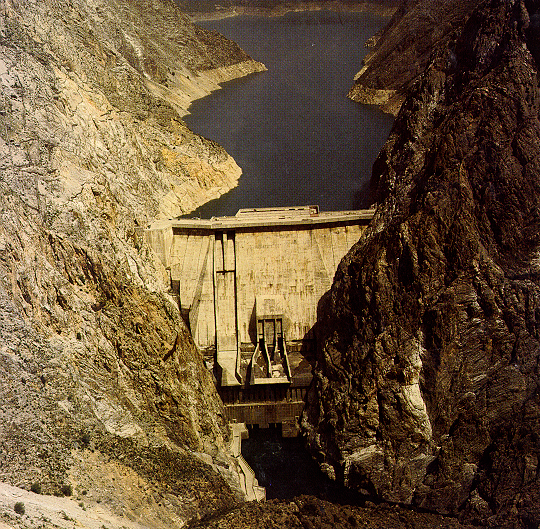 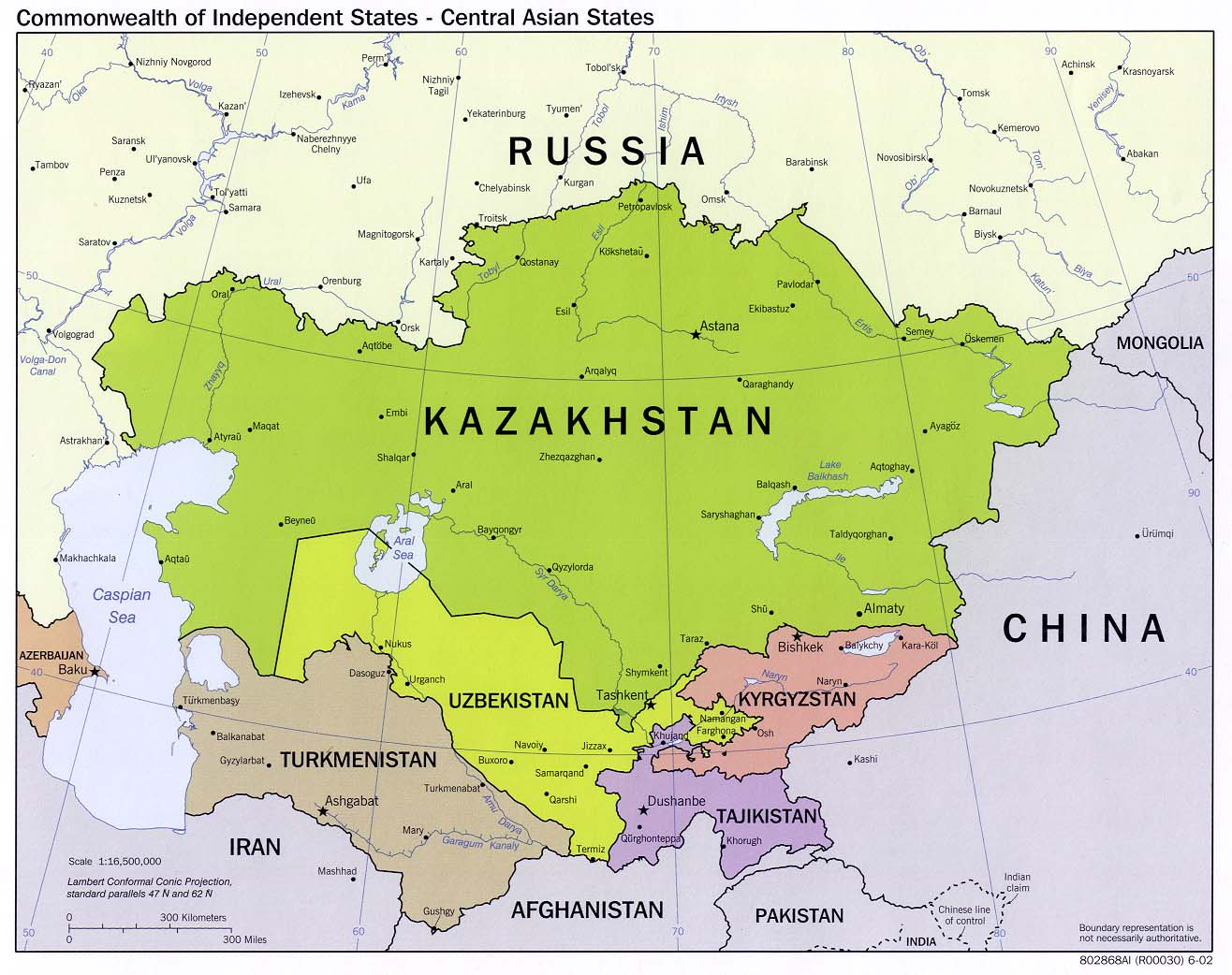 Naryn River Annual Flows
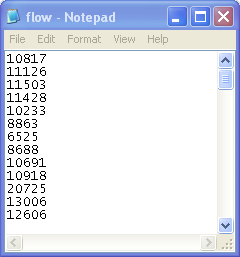 92 annual flows isn’t such a hard problem, but these are derived from 35,580 daily flows – too much for a spreadsheet.
Peeking Into a Data File
Do While sr.Peek <> -1
More data in the file?
no
Do While sr.Peek <> -1
            flow = sr.ReadLine
            sum = sum + flow
            count = count + 1
  Loop
yes
Get more data from file
Accumulator
Counter
Process the data
Execute remaining statements
Using Peek
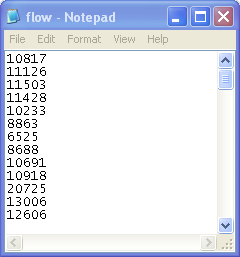 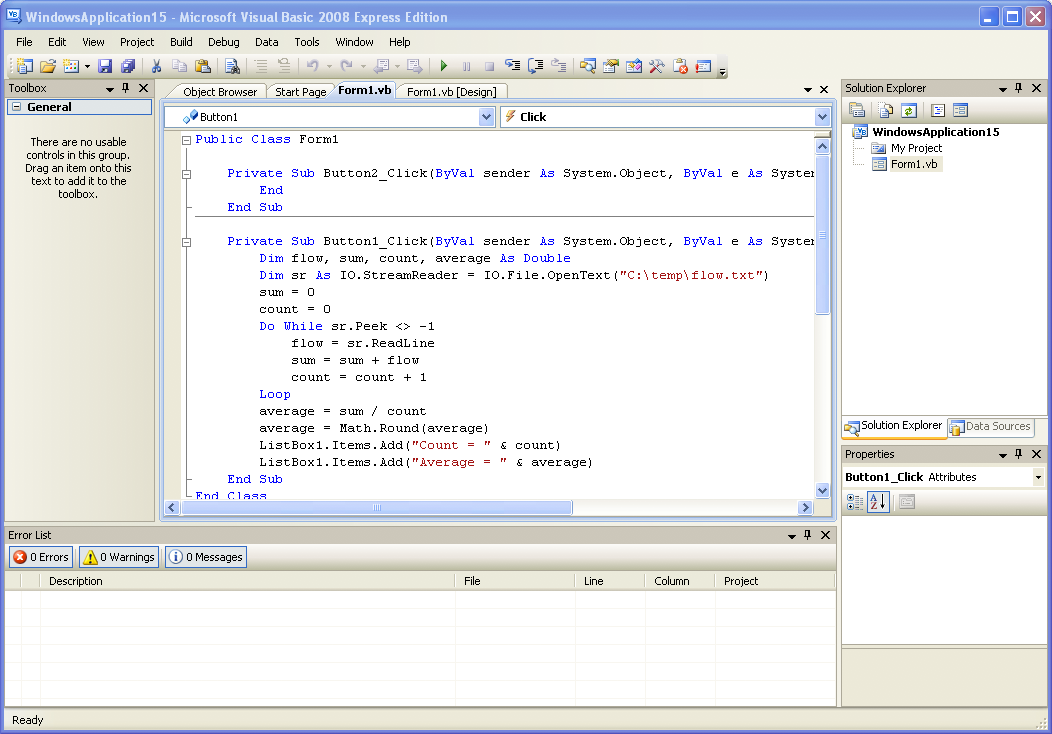 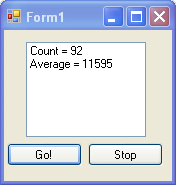 i = m
i > n ?
yes
no
Execute
statements
I = i + 1
For – Next Loops
Beginning of loop
For i = m To n
		statement(s)
Next
Loop
End of loop
i  – control variable
m – initial value of i
n – terminating value of i
next – increment i by 1
statements – get executed
Example
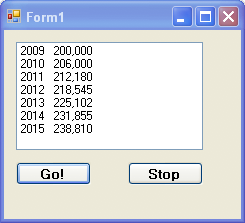 Suppose the population of a city is 200,000 in 2009 and is expected to grow at a rate of 3% per year.  Display the population every year up to 2015.
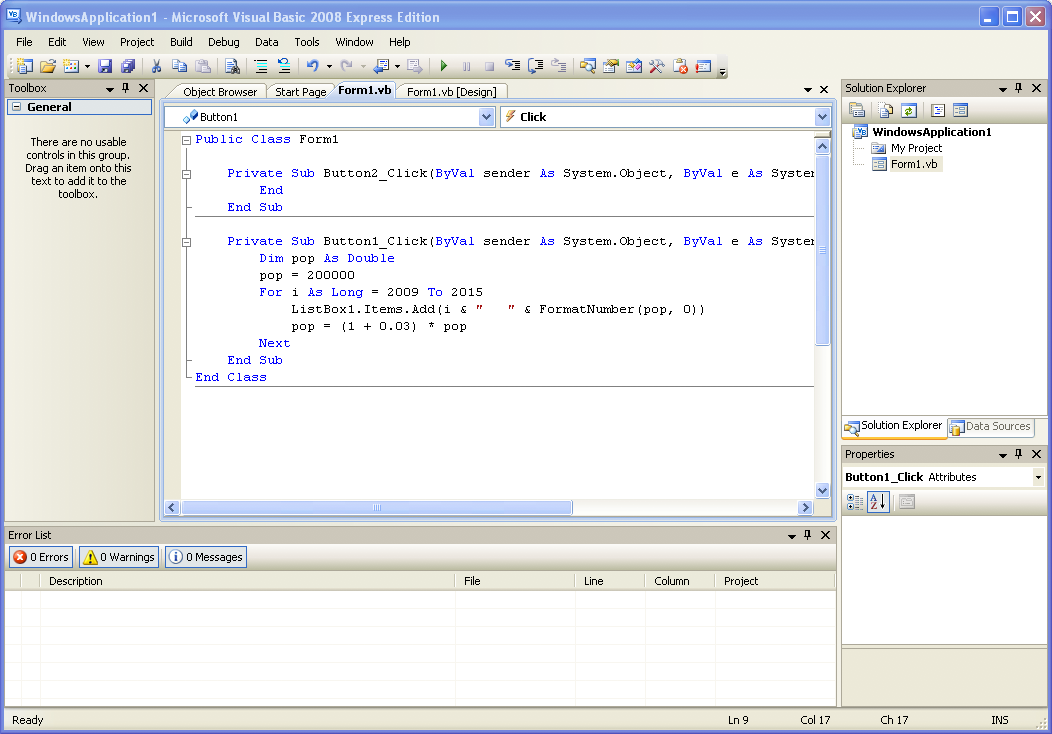 Example
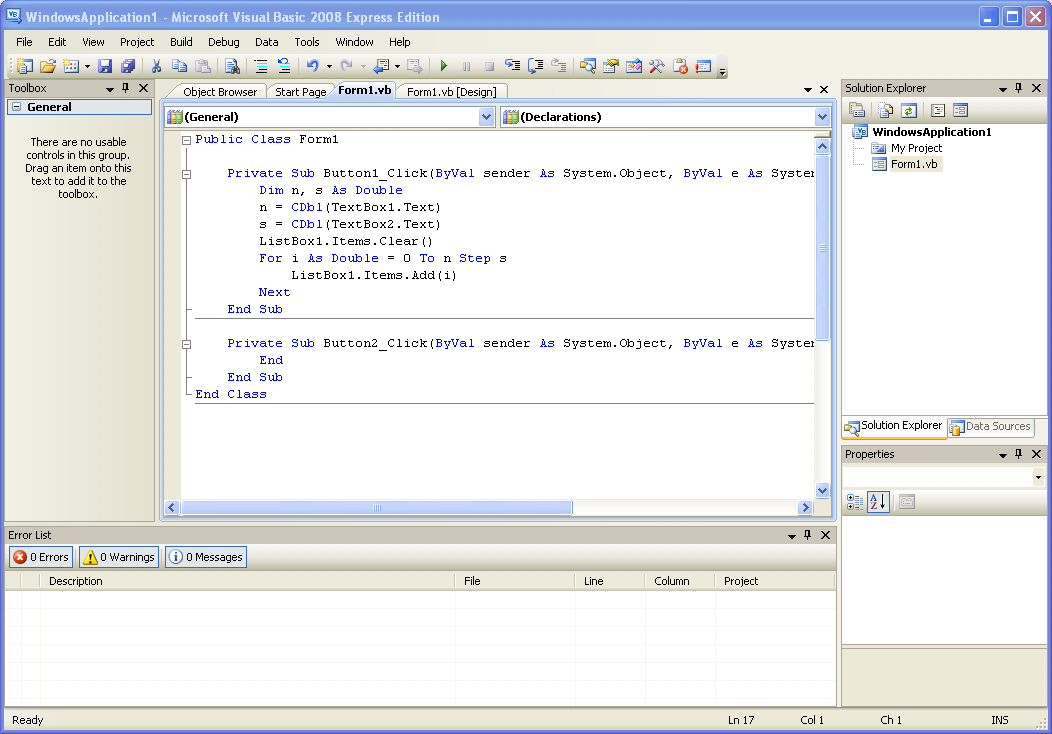 Step s
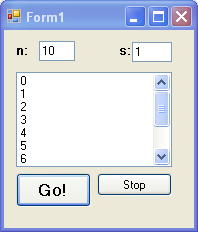 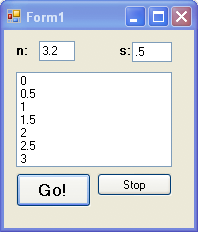 Example - Factorial
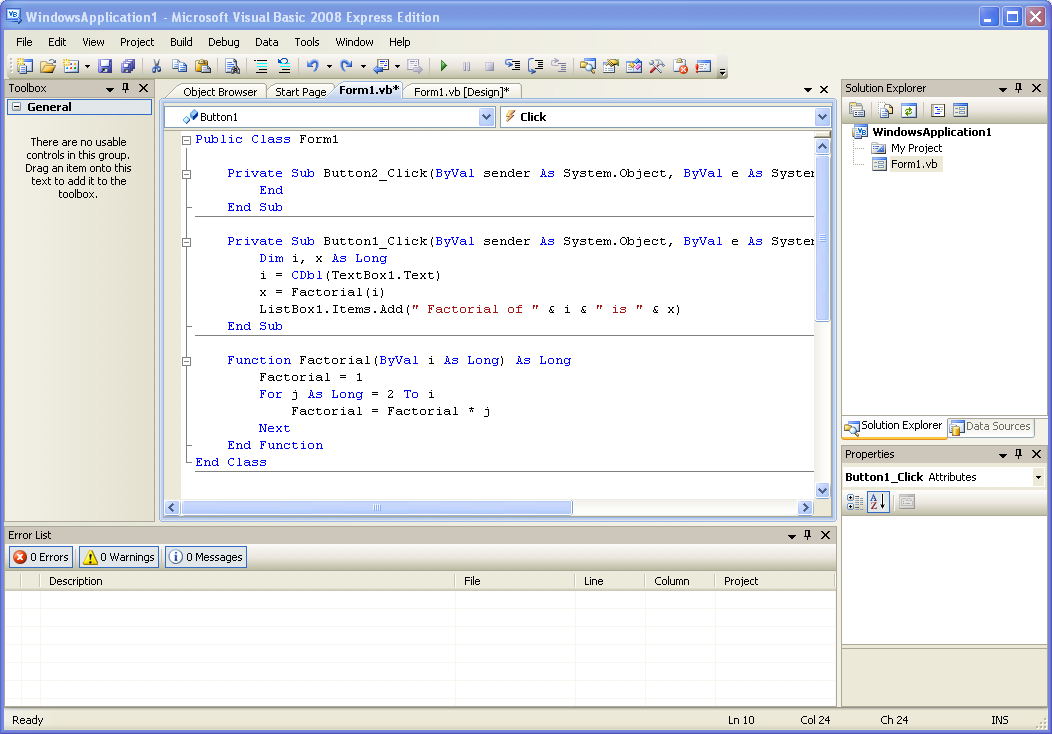 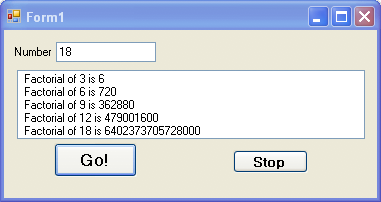 Nested For – Next Loops
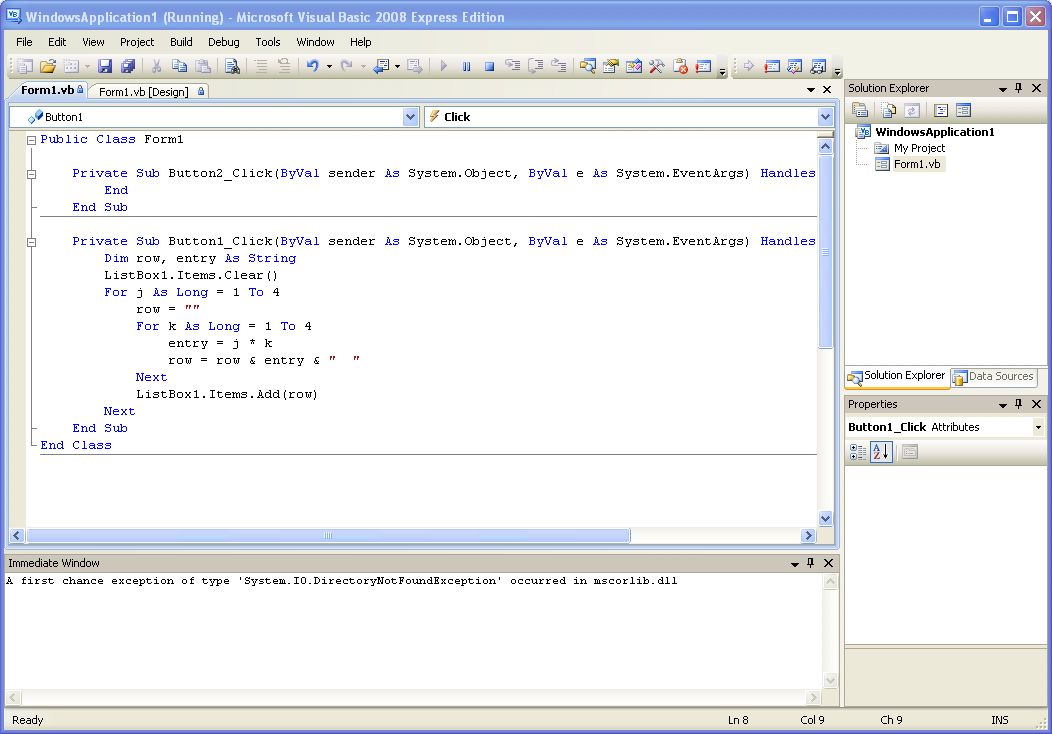 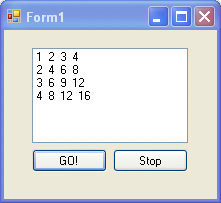 Example
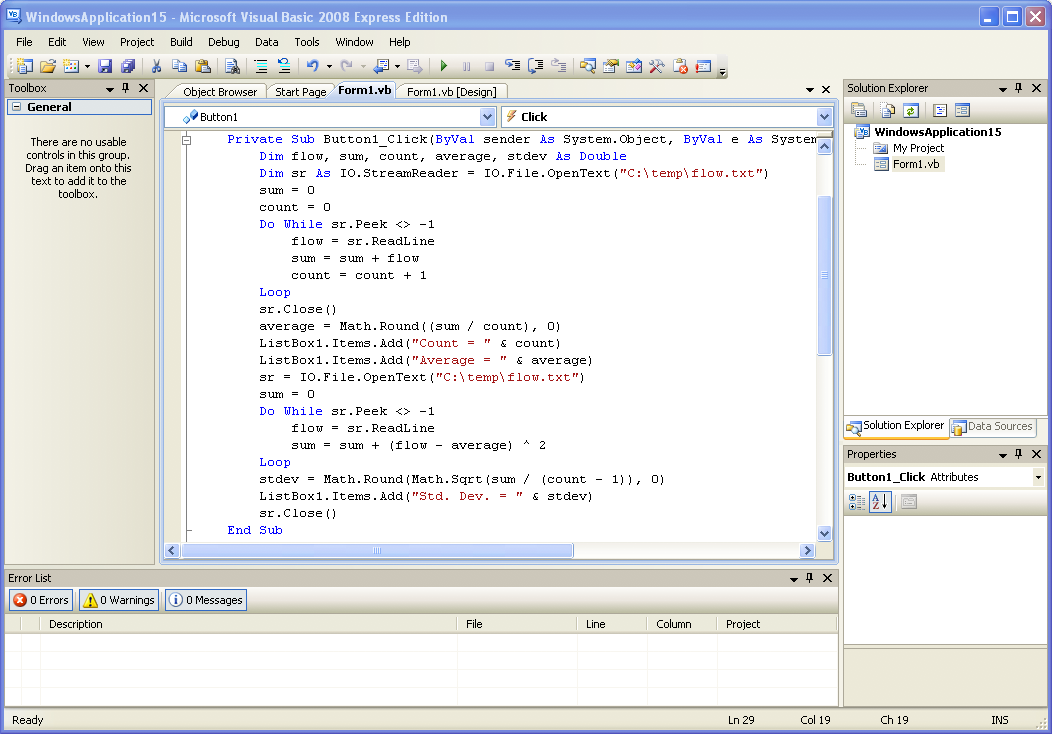 Standard Deviation
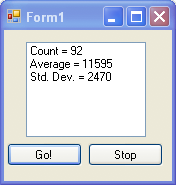 Summary
Do – While Loops
Do – Until Loops
Peek
For – Next Loops